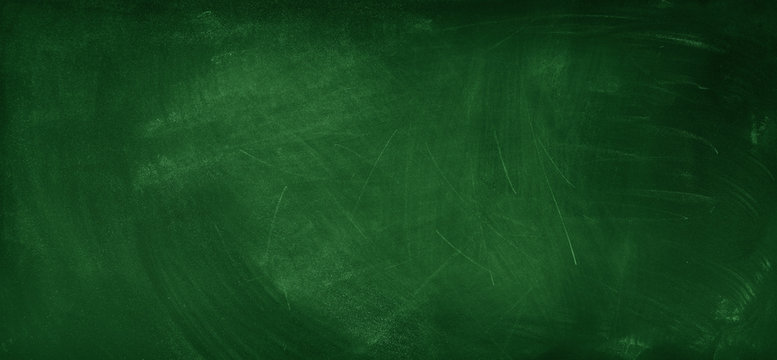 グシャの世界史探究授業　ギリシア文明③
アテネ、スパルタ
スパルタはなぜギリシア最強の陸軍国に
なったのか？
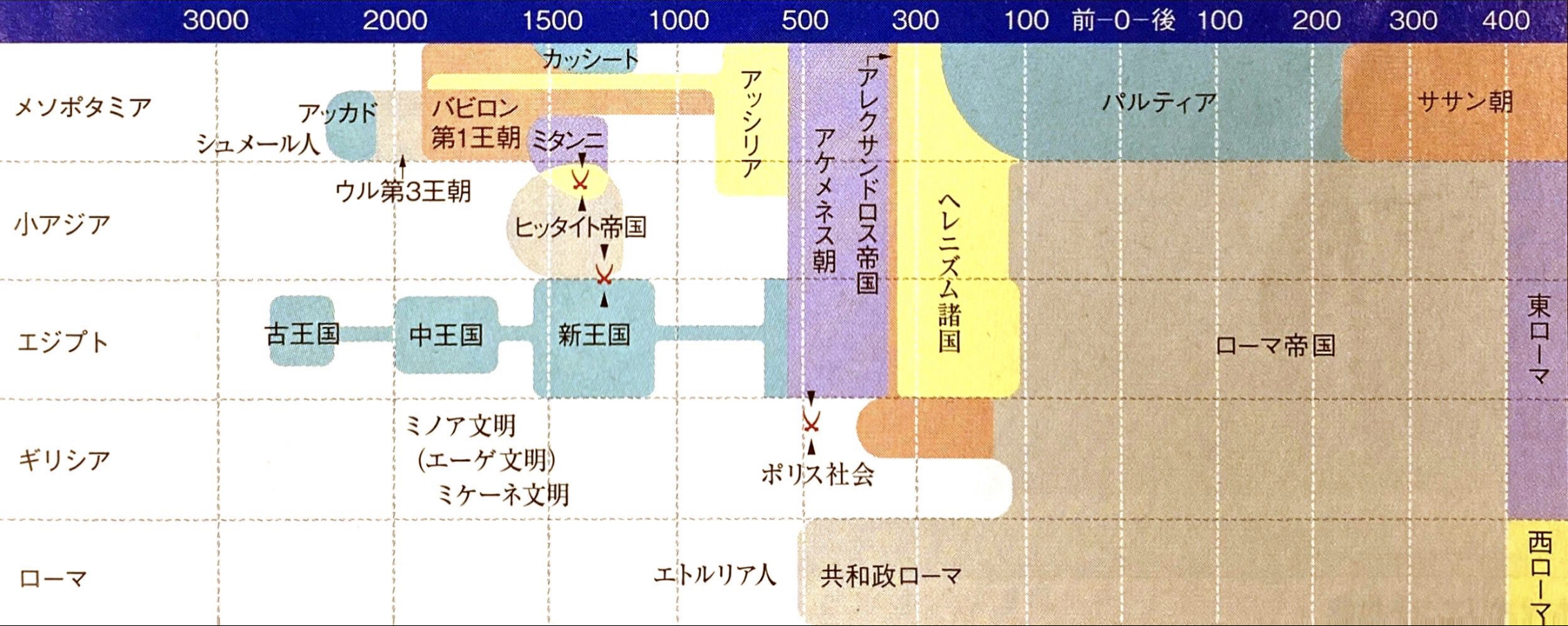 ここ
資料：『詳説世界史研究』山川出版社
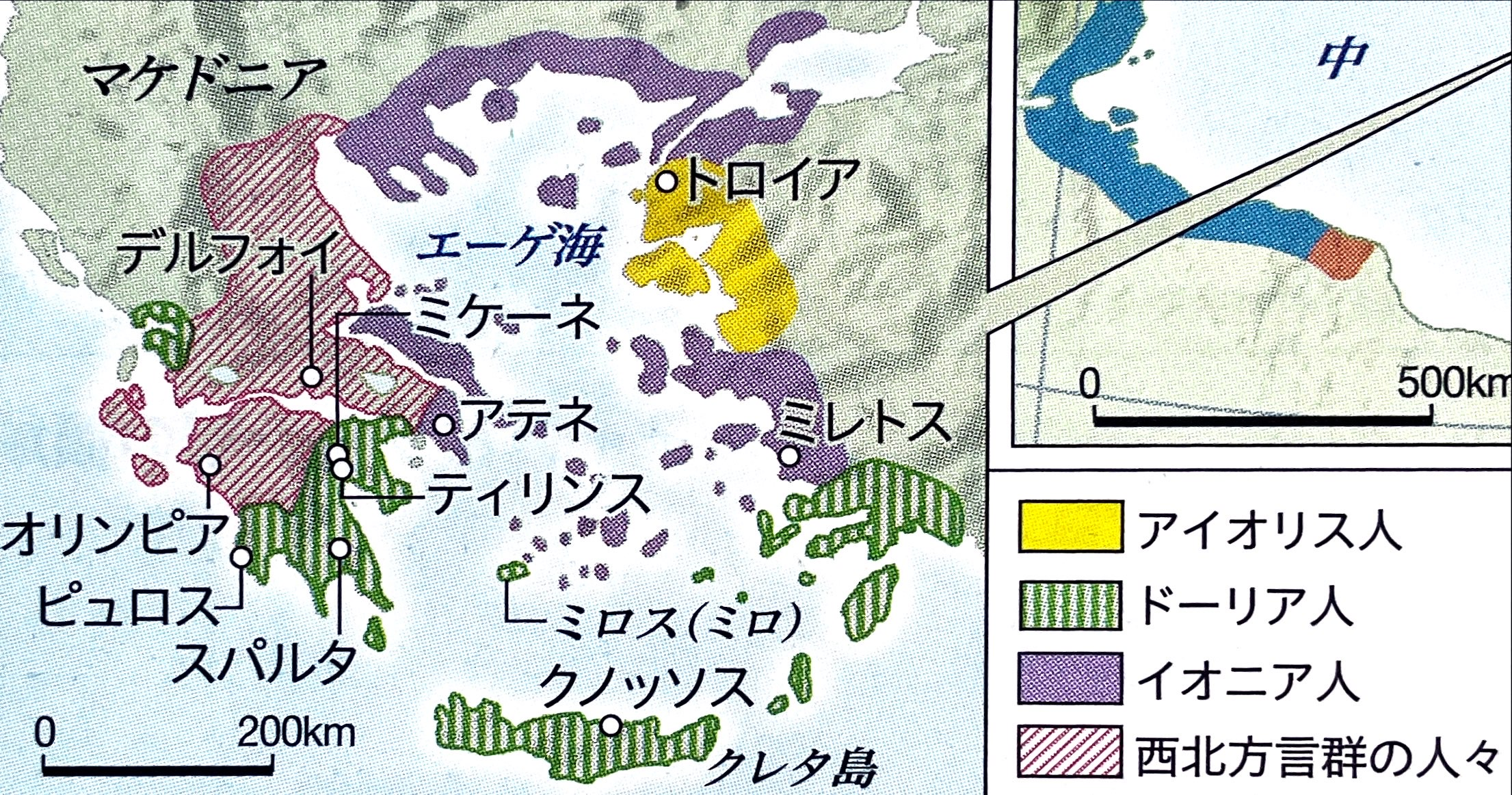 資料：『詳説世界史探究』山川出版社
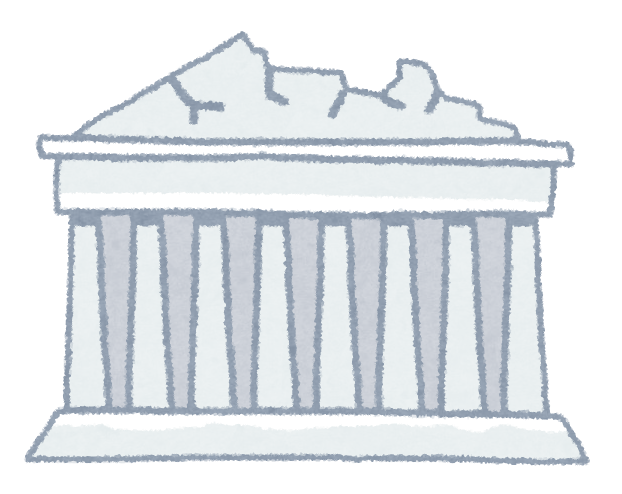 アテネ
（イオニア系）
奴隷制度が発達
全人口の
1/3が奴隷
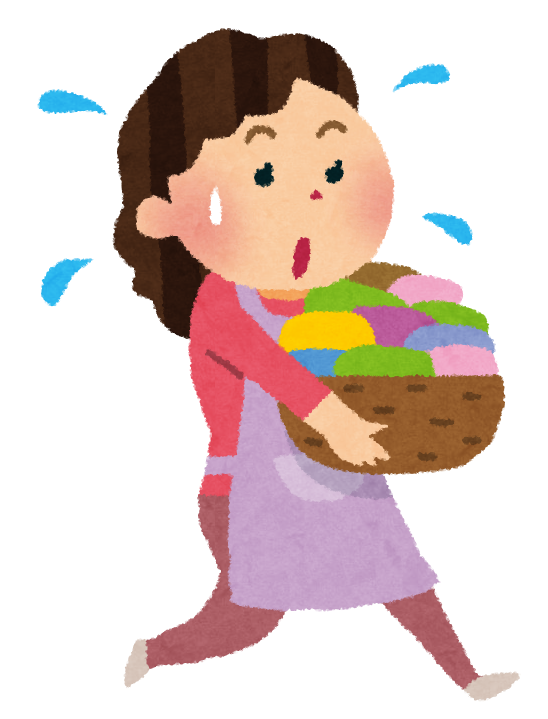 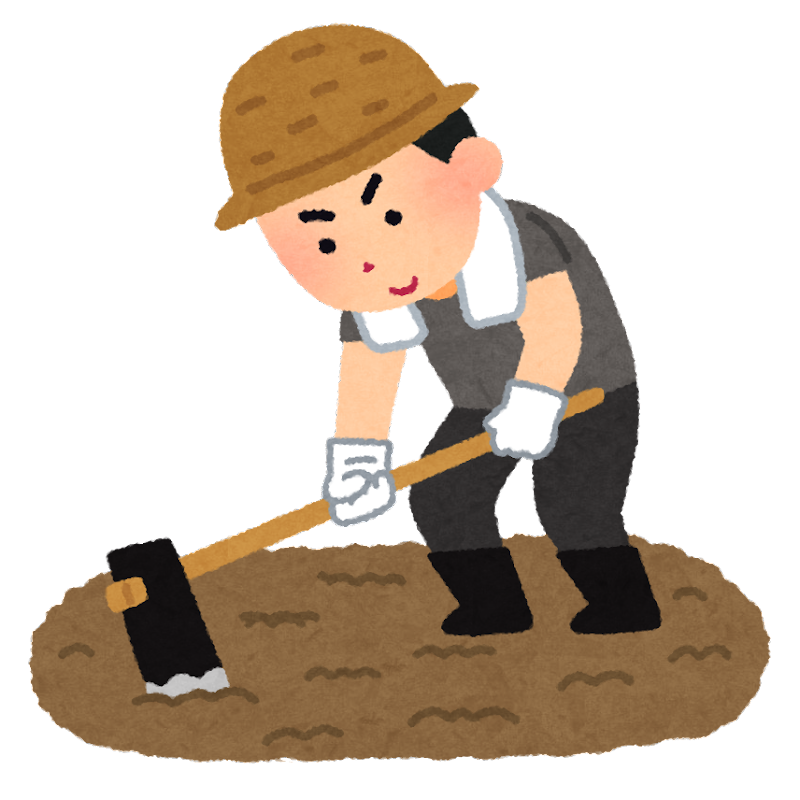 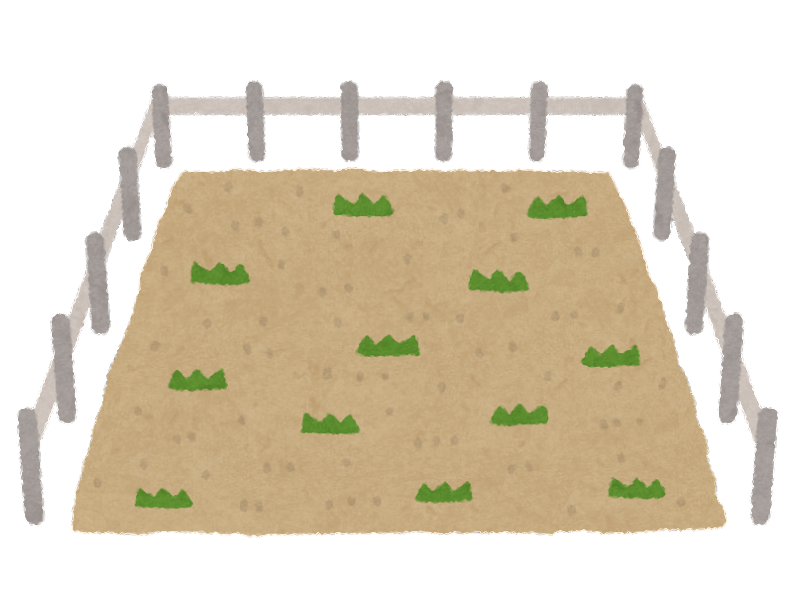 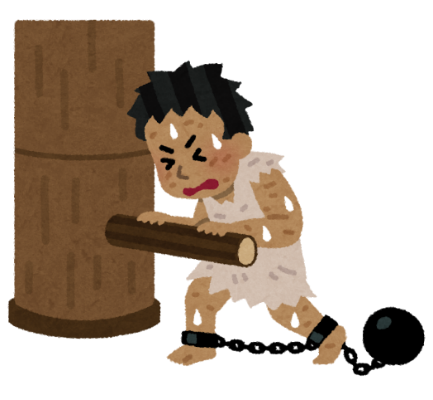 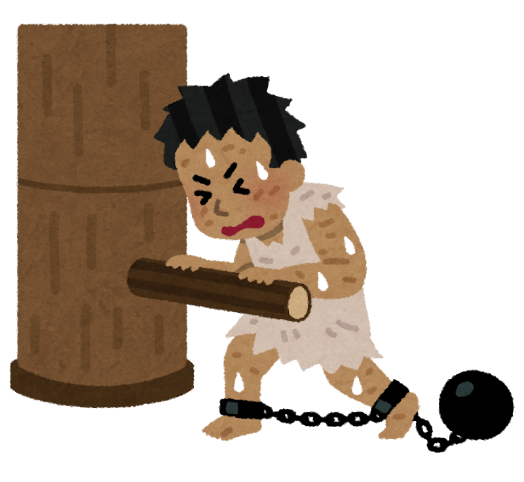 農業
家内
奴隷
市民
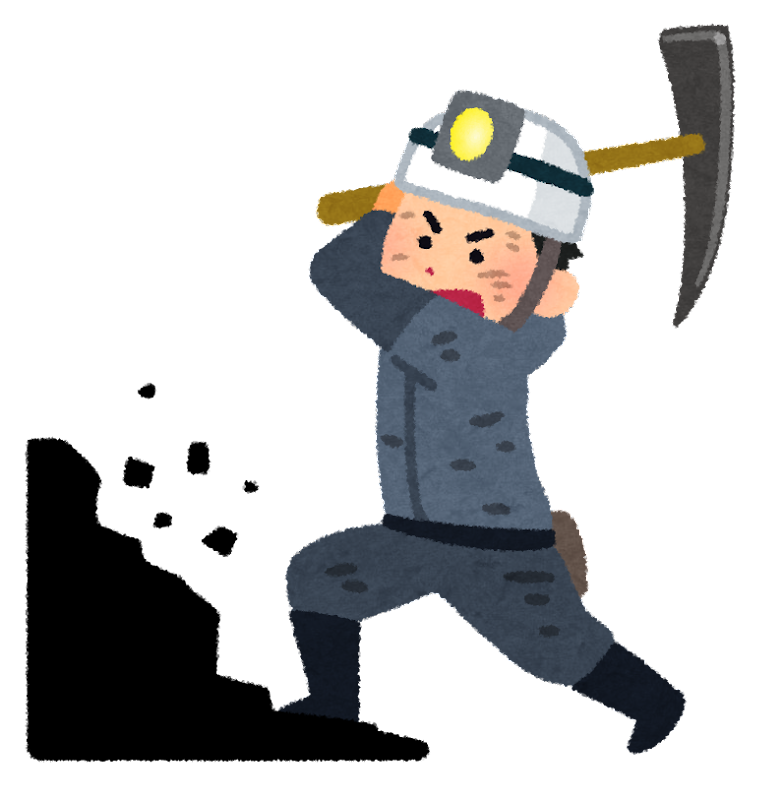 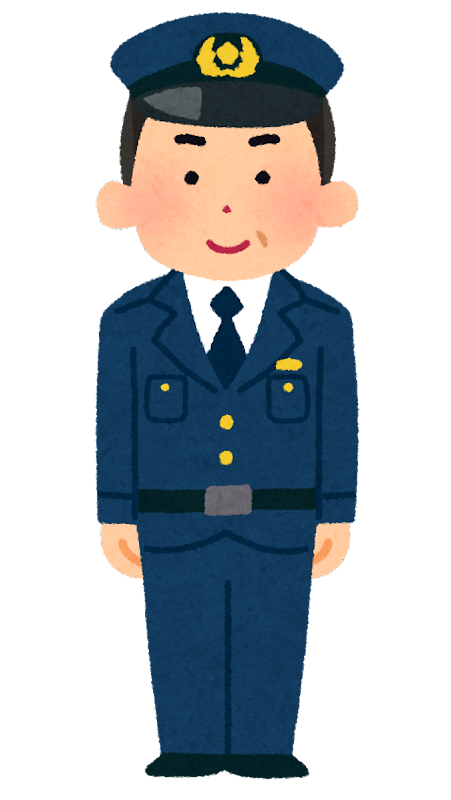 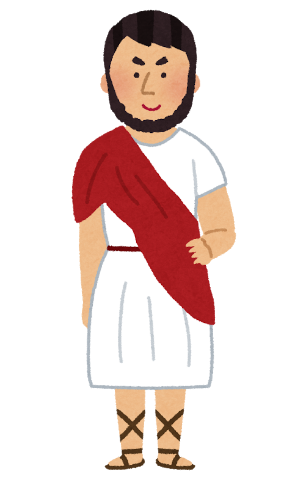 個人所有の奴隷
警察
鉱山
家内奴隷
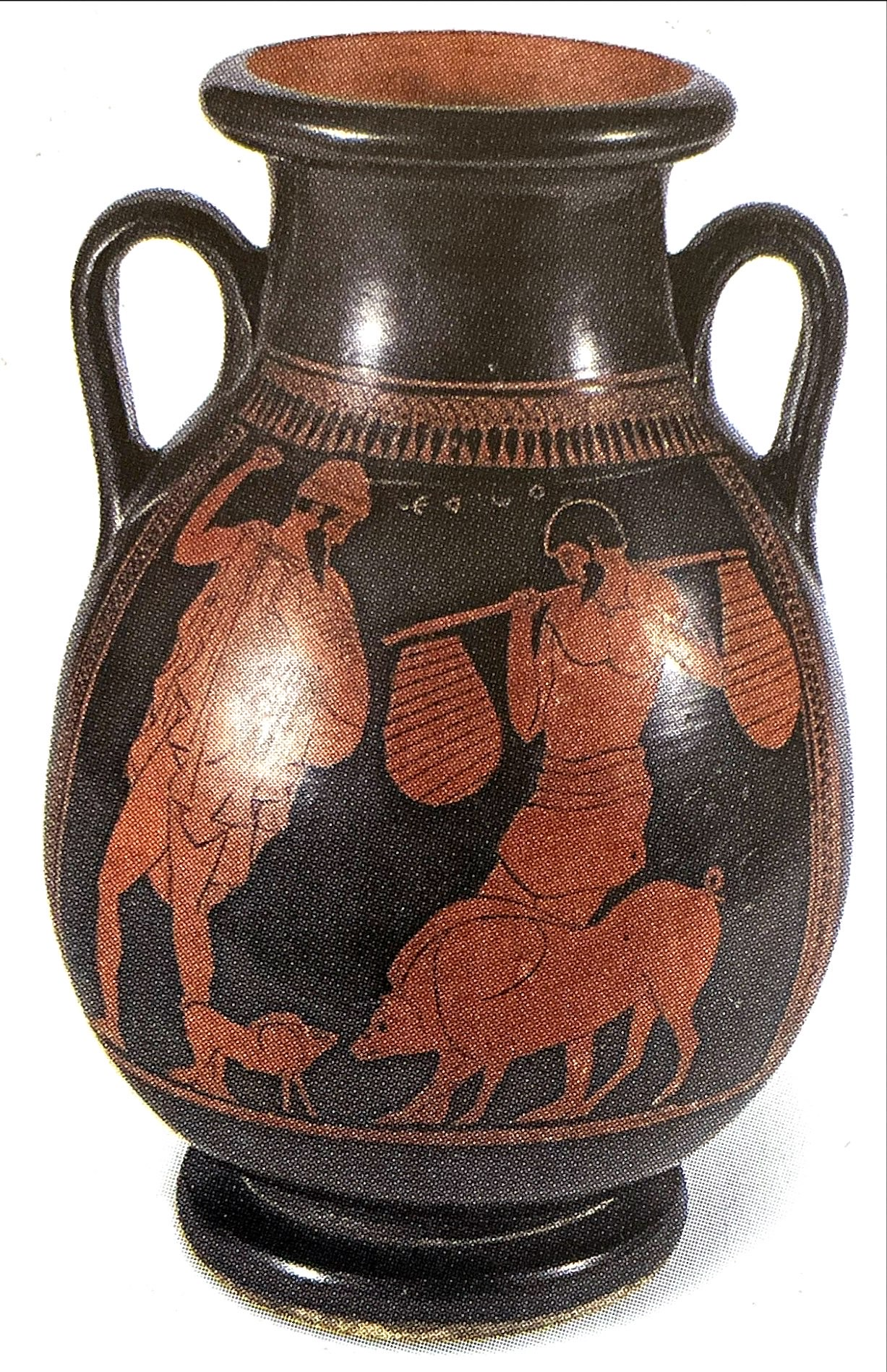 採掘奴隷
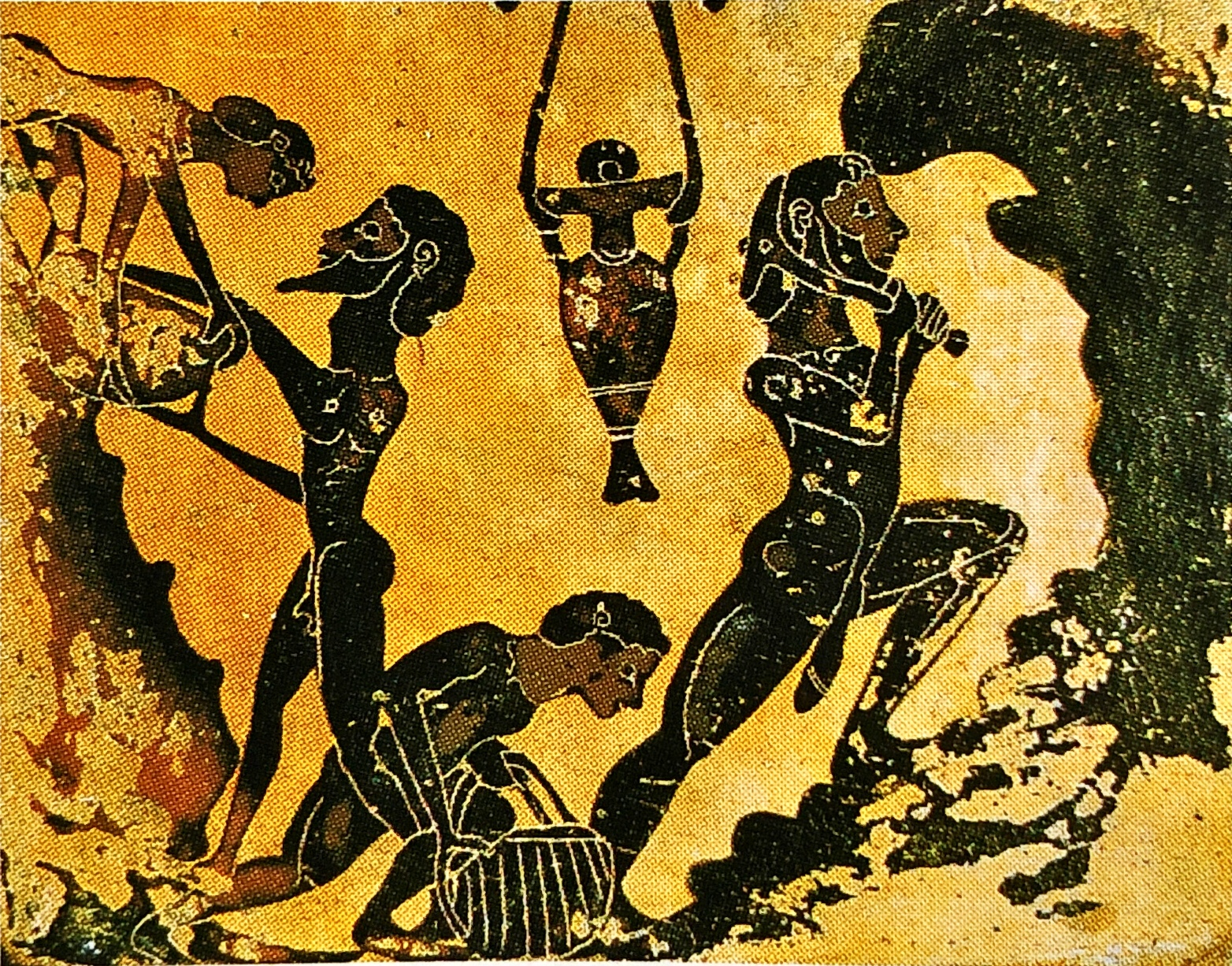 奴隷
主人
資料：『詳説世界史探究』山川出版社
資料：『詳説世界史B』山川出版社
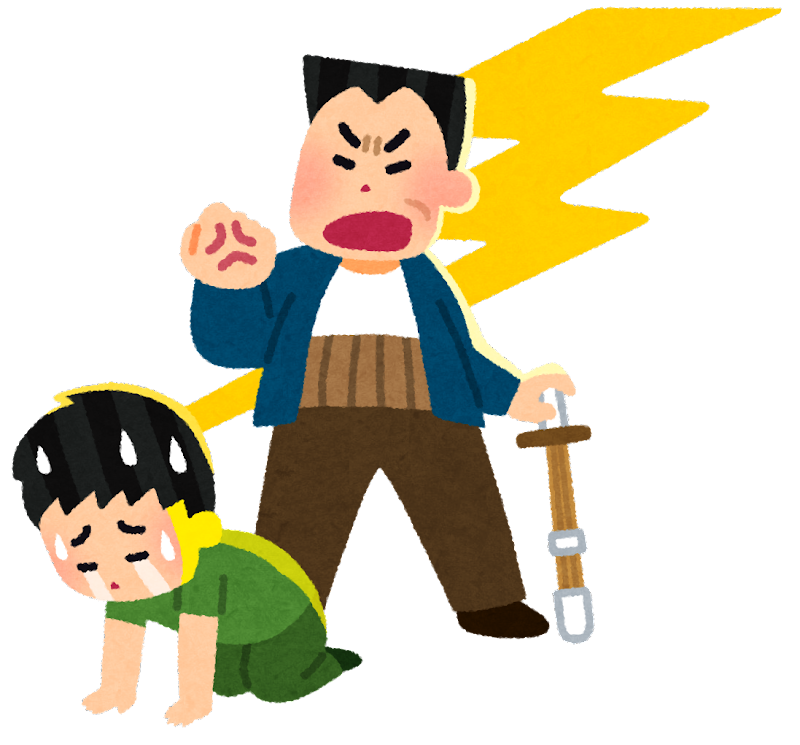 スパルタ
（ドーリア系）
ドーリア系
スパルタ市民
被征服民を隷属させる
約1万
支配
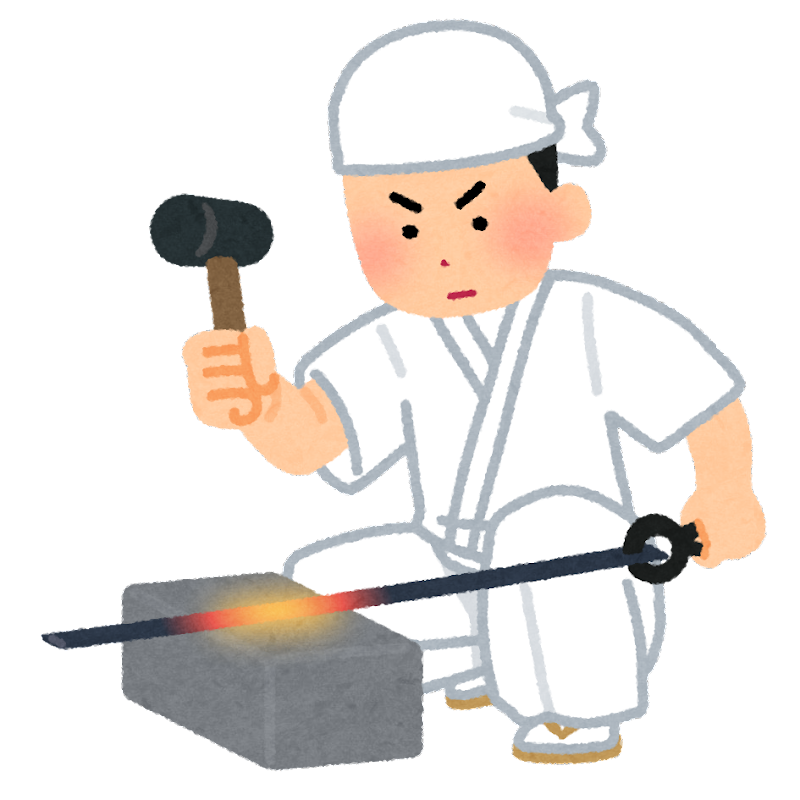 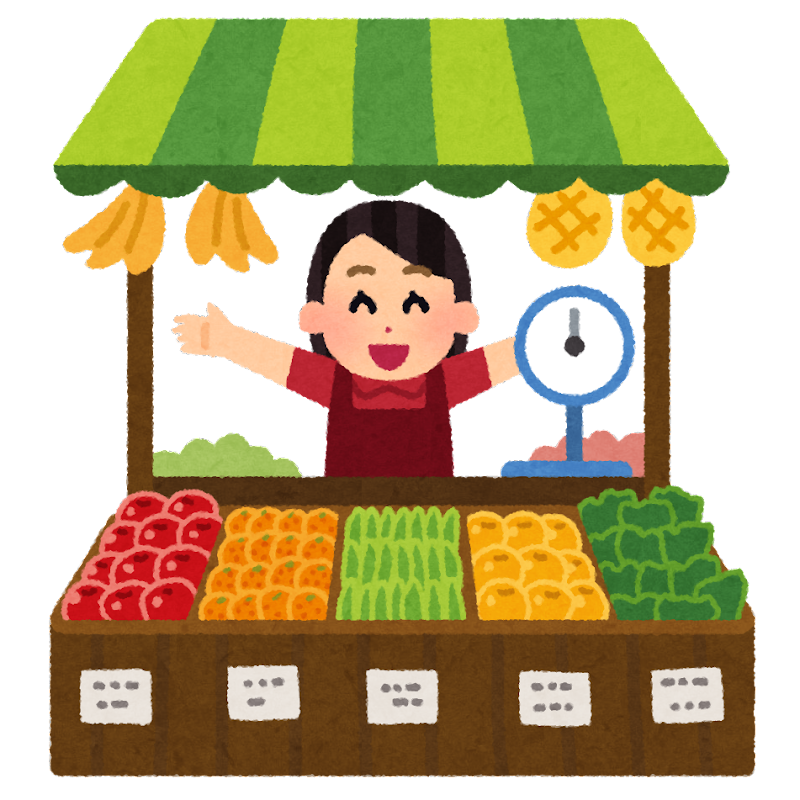 先住民、半自由人
約2万
非ドーリア系
ペリオイコイ
周辺民：商工業
約数万～数十万
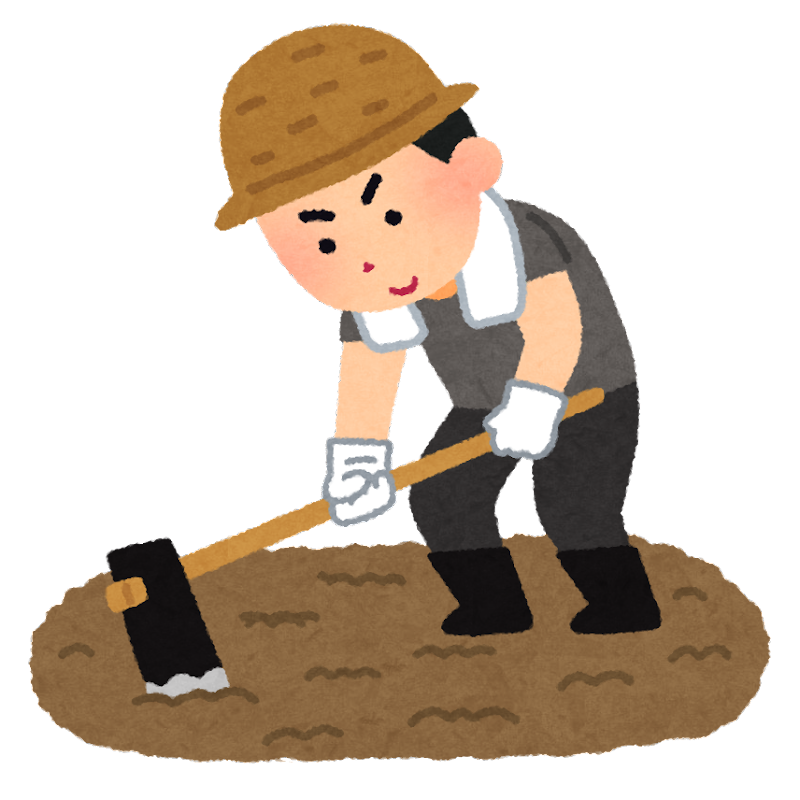 非征服民、国有奴隷
ヘイロータイ
奴隷身分：農奴
伝説の立法者
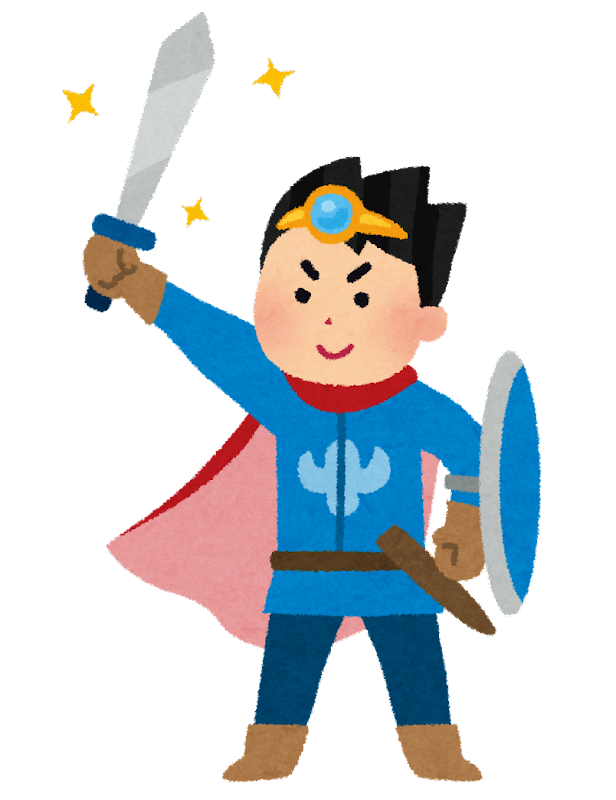 リュクルゴスの制
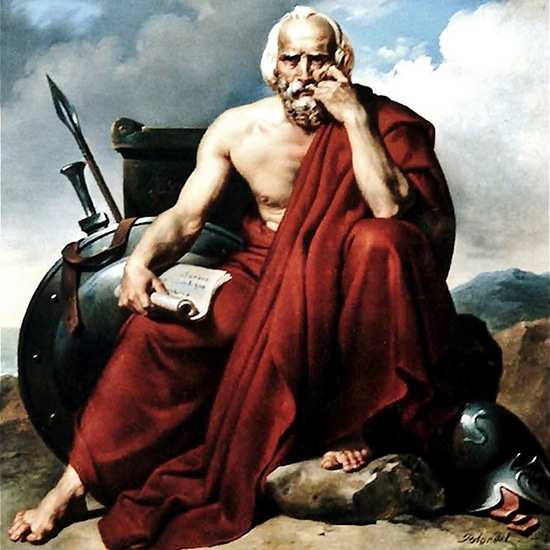 スパルタ市民は全員
フルタイム戦士
になればよい。
ヘイロータイの反乱を防ぐため
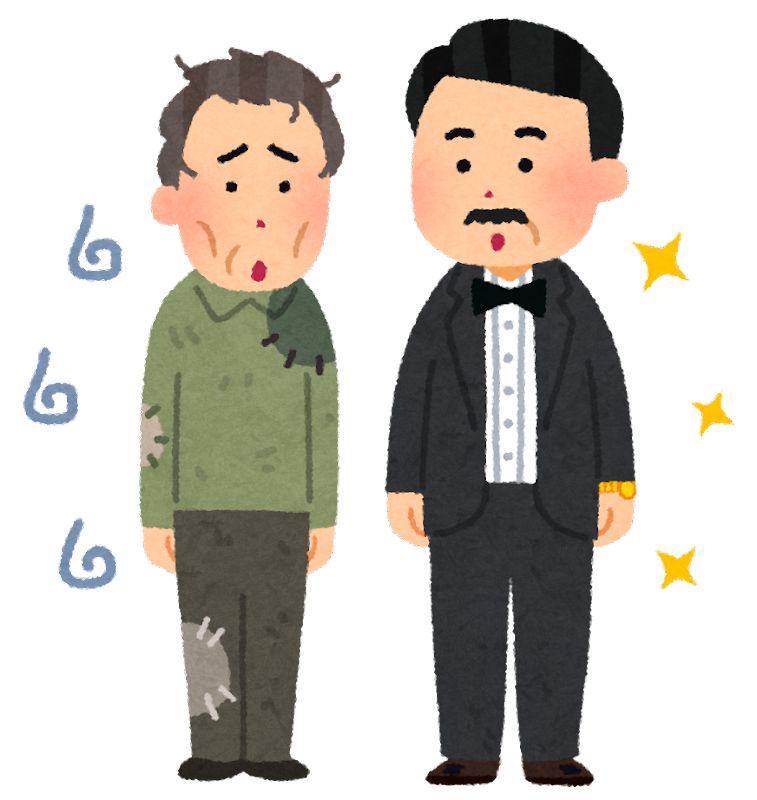 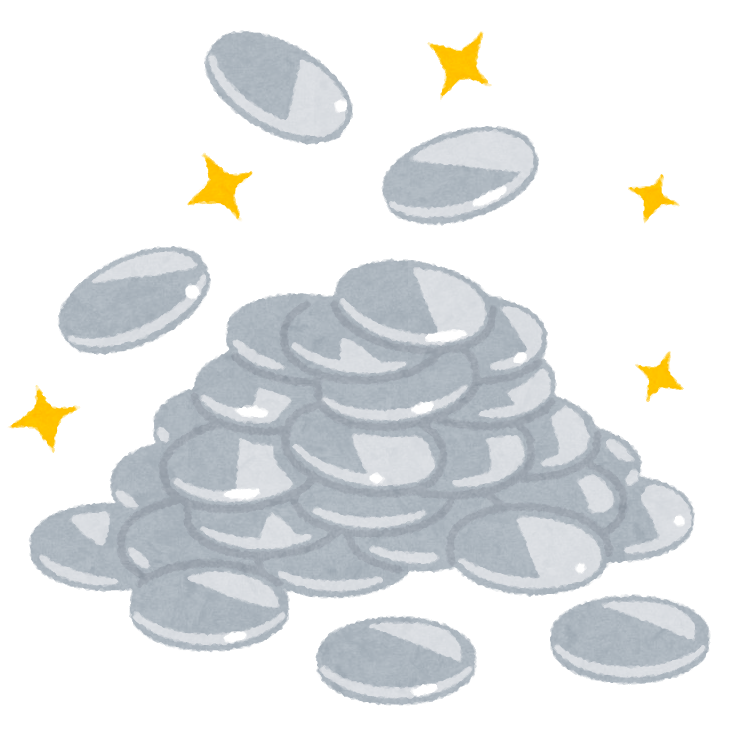 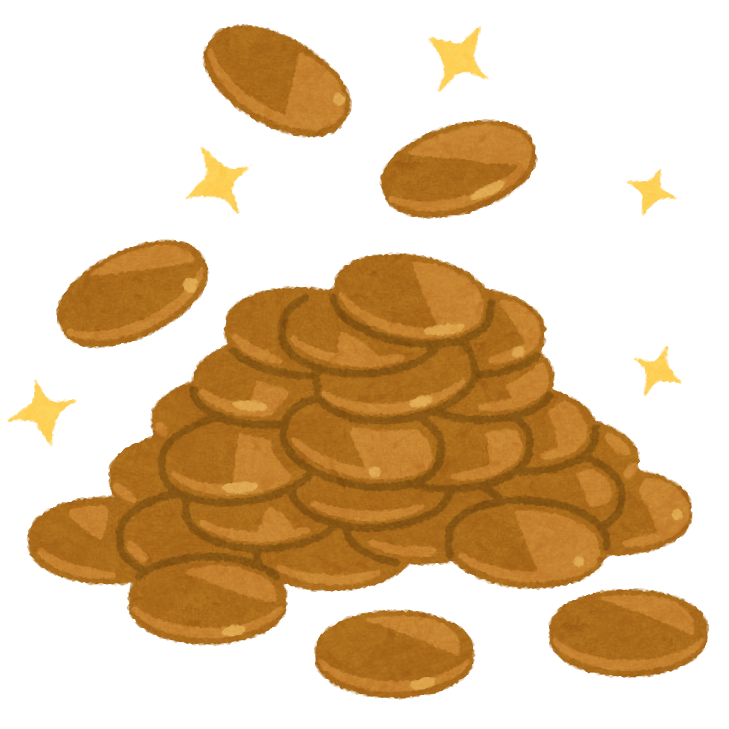 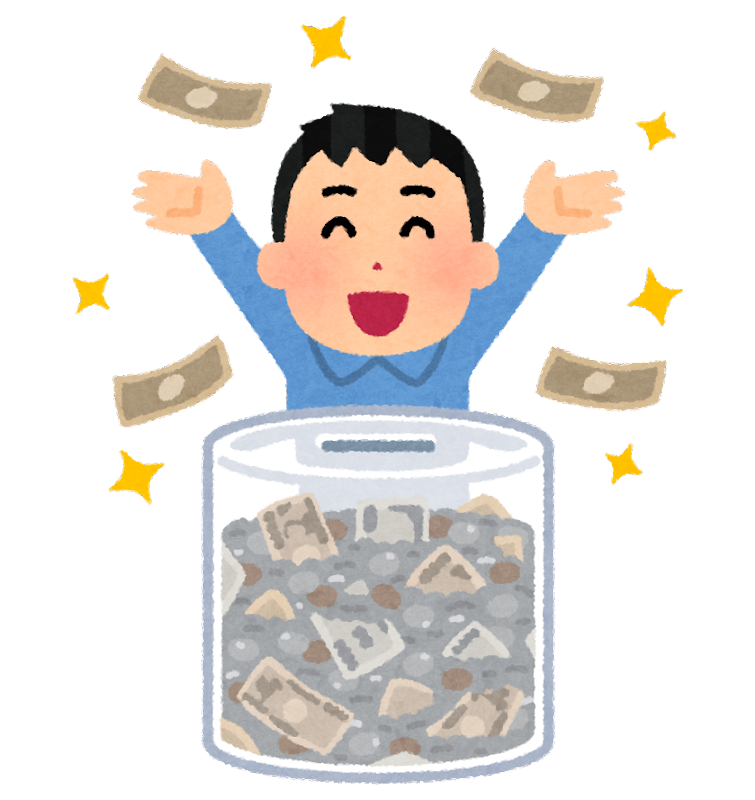 腐らない
貯蓄できる
経済格差
貴金属貨幣
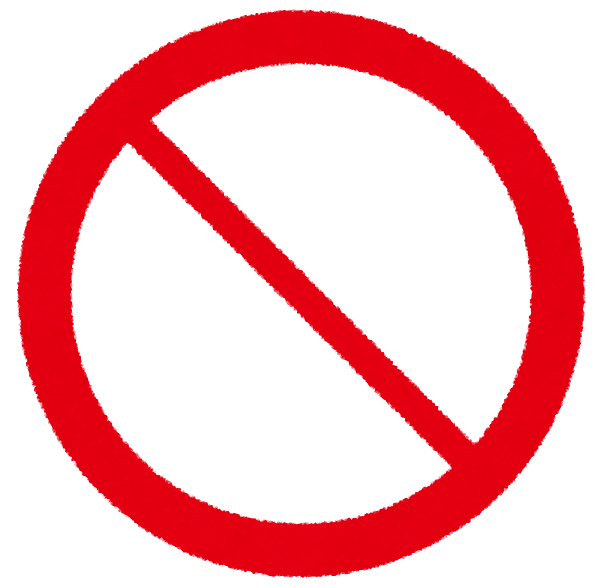 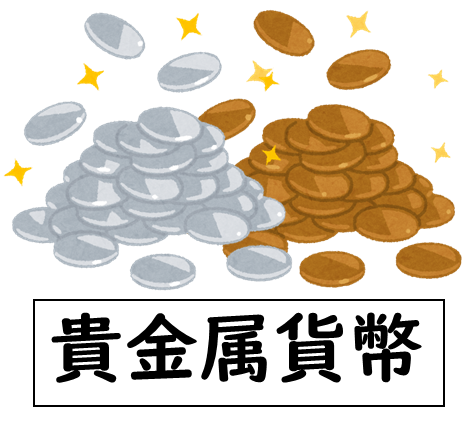 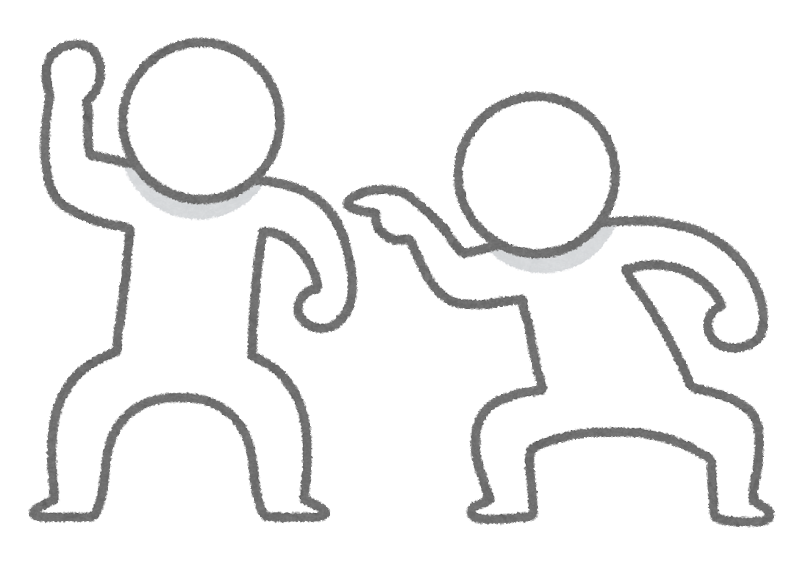 スパルタ
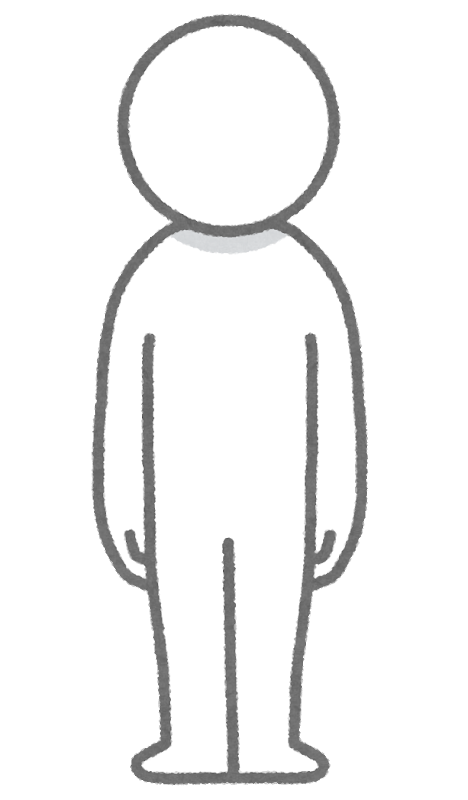 市民間
団結できず
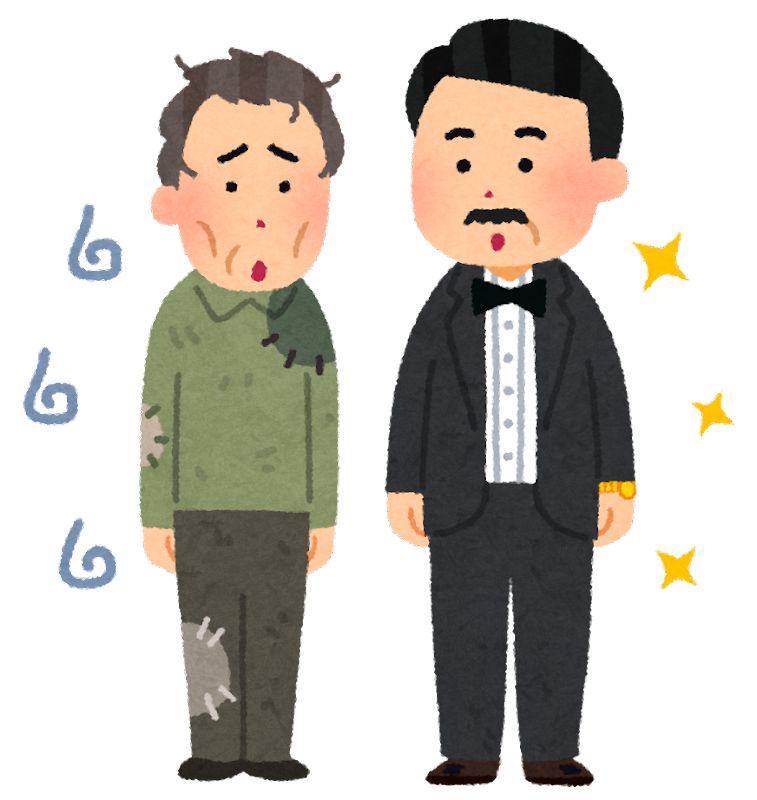 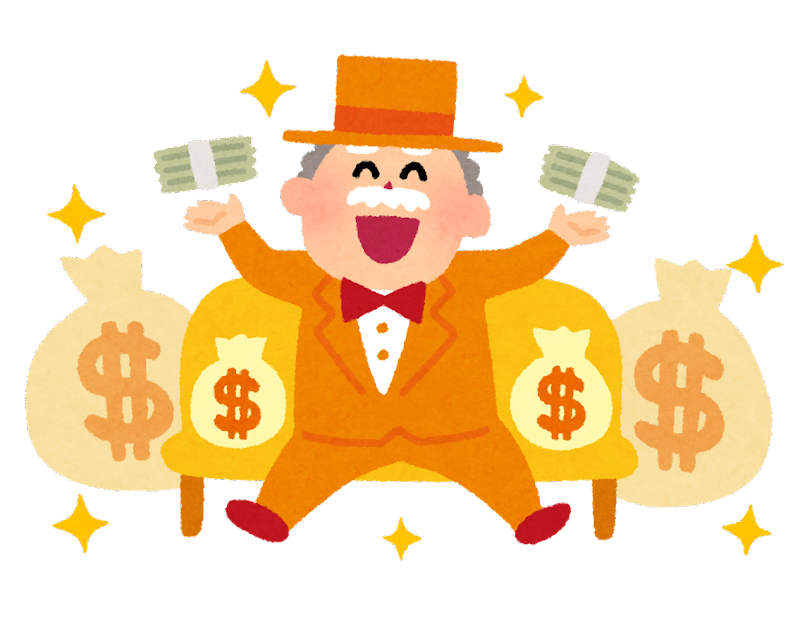 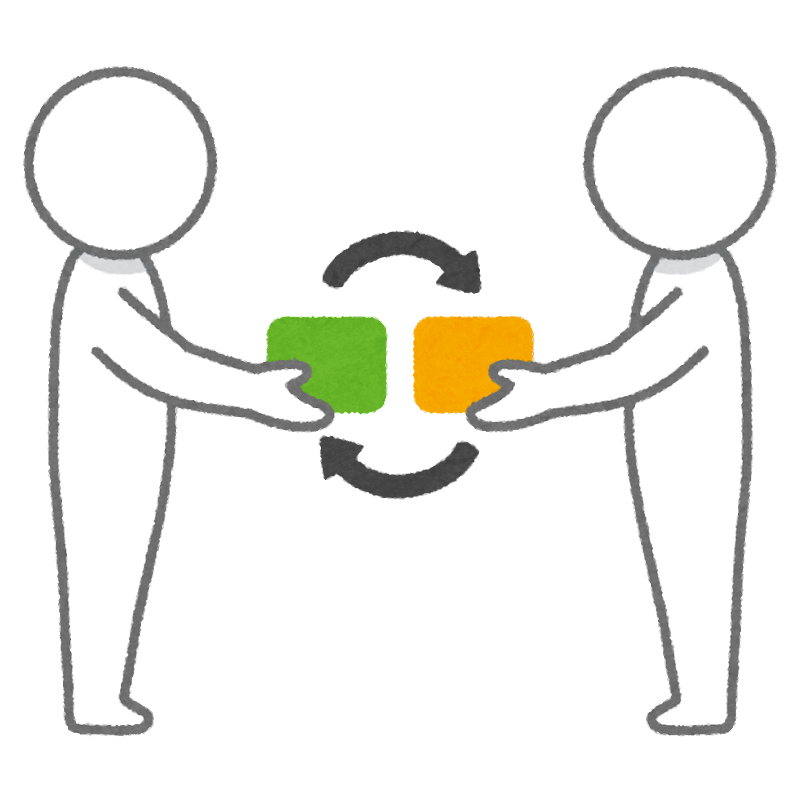 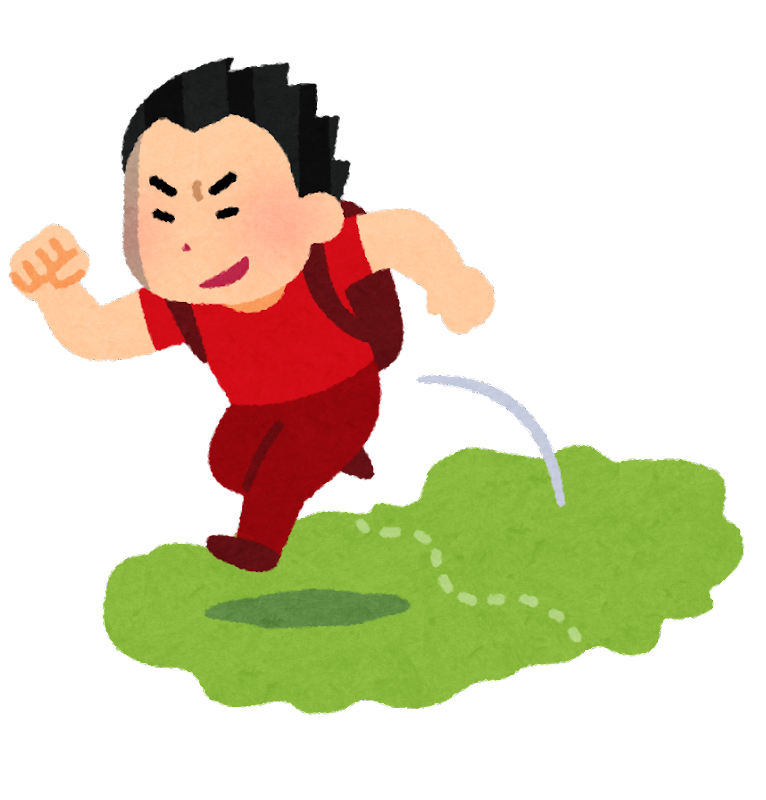 海外との往来
ビジネス拡大
経済格差
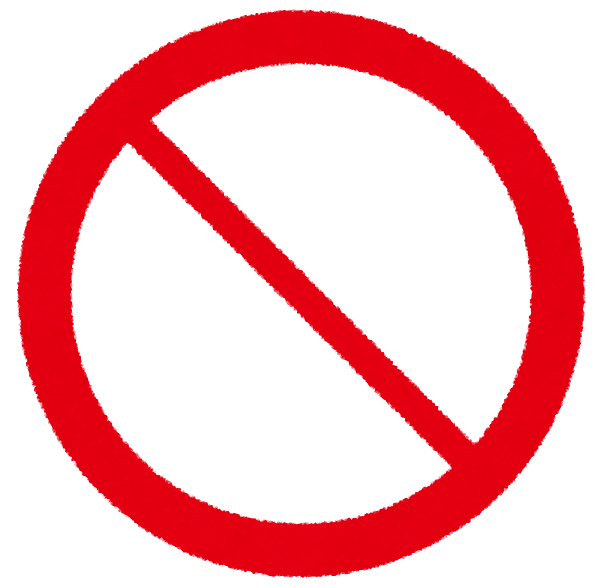 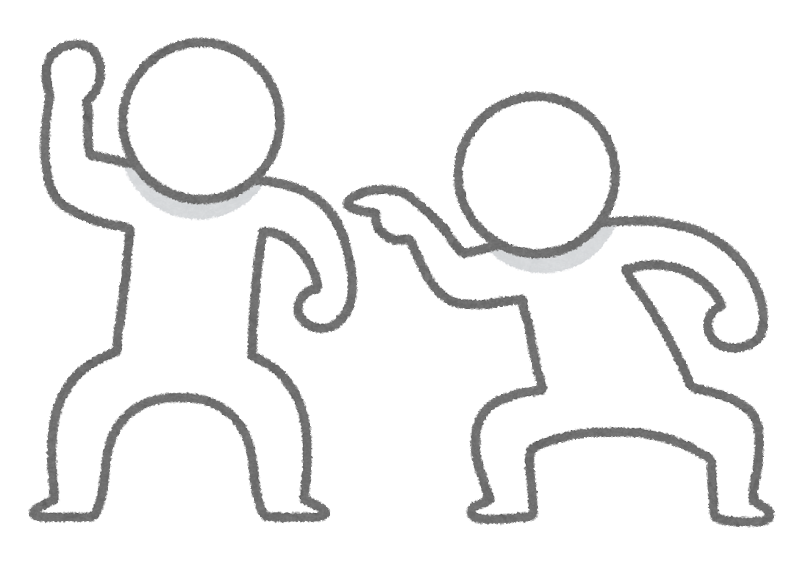 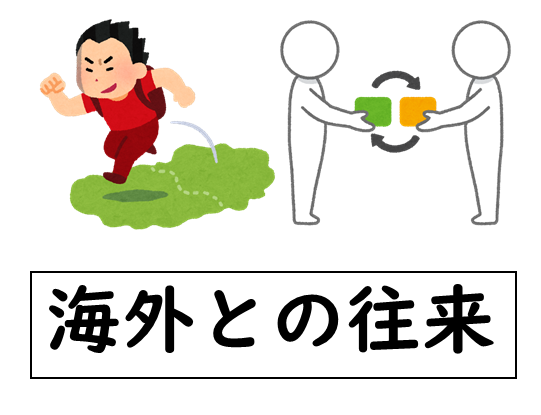 スパルタ
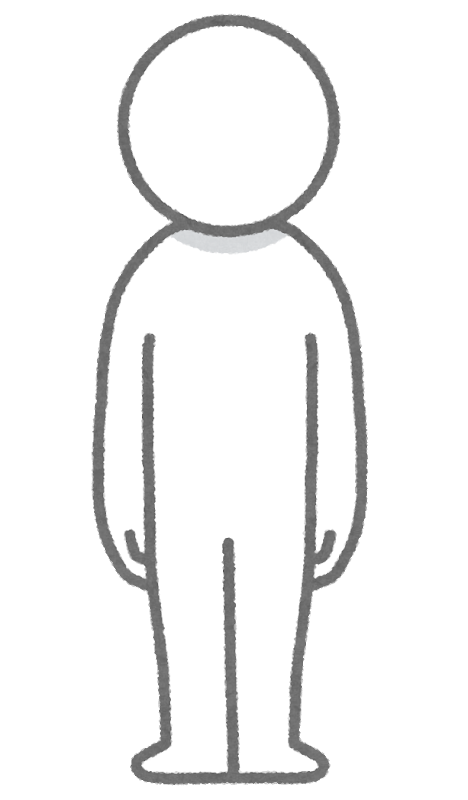 市民間
団結できず
軍国主義政策
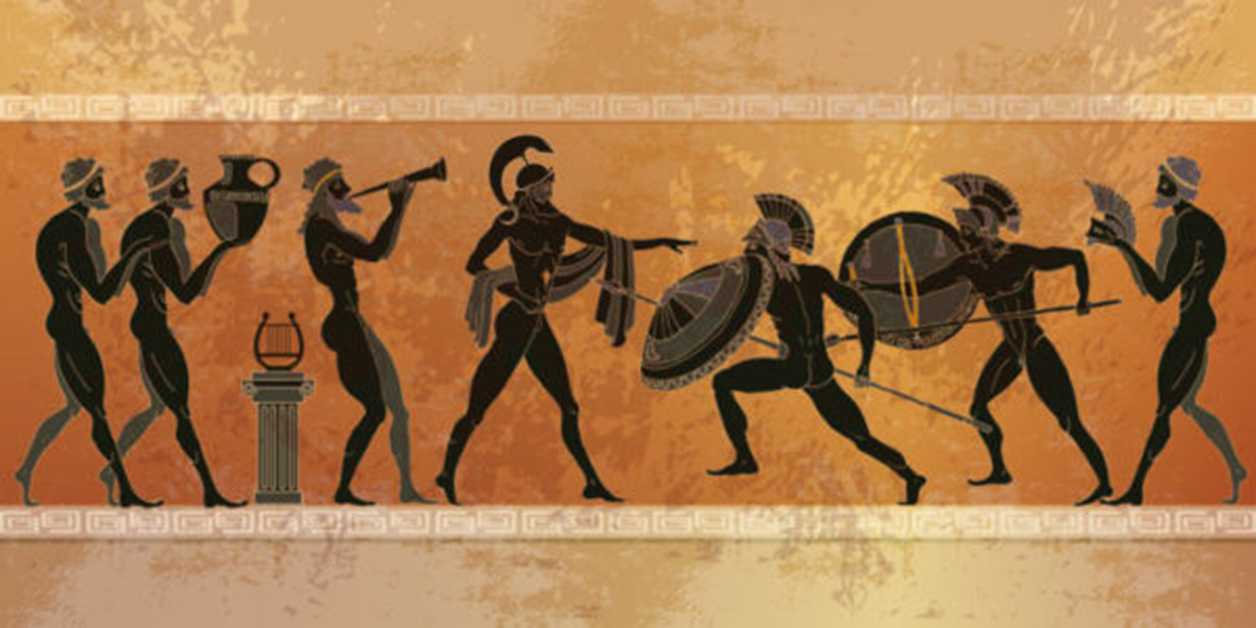 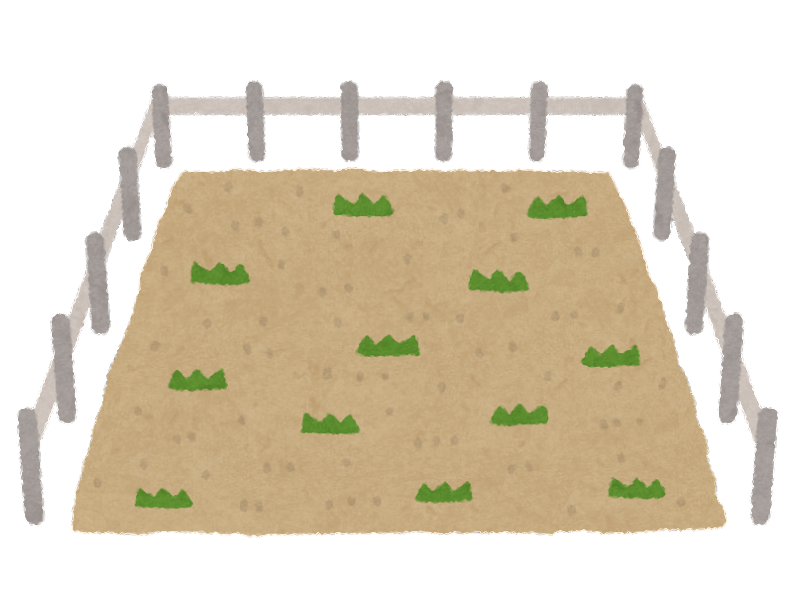 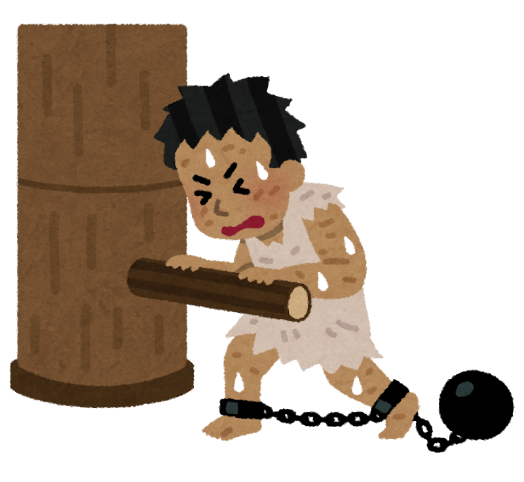 市民であれば支給
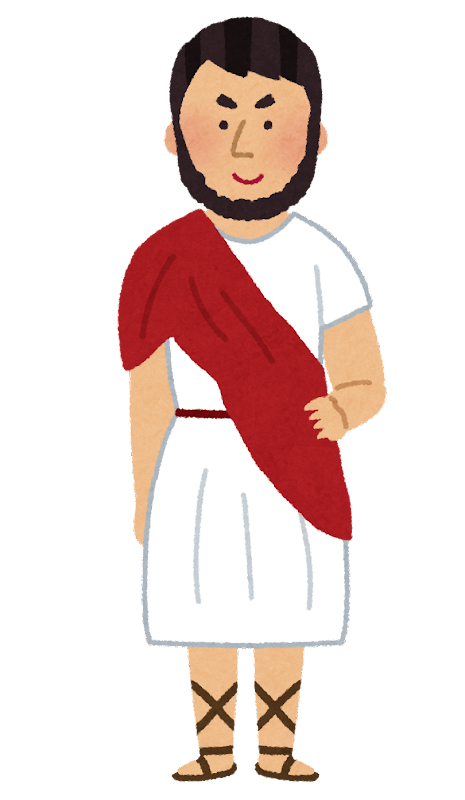 持ち分地
軍事訓練に明け暮れる
生産労働は農奴に依存
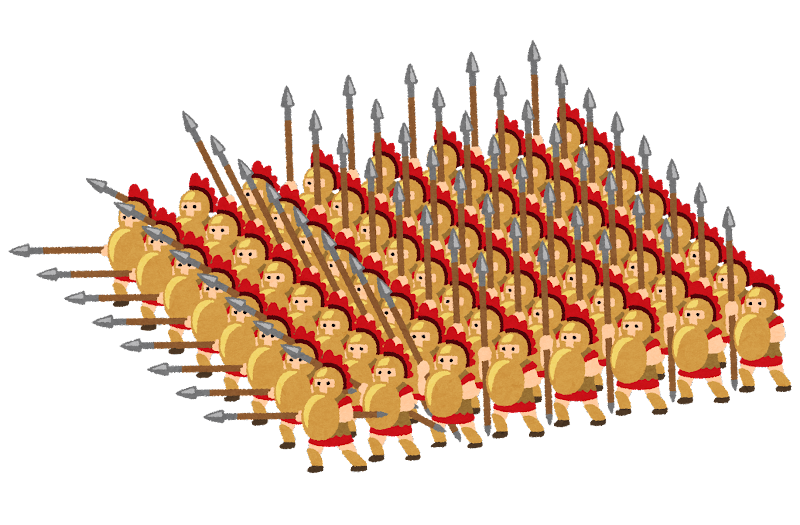 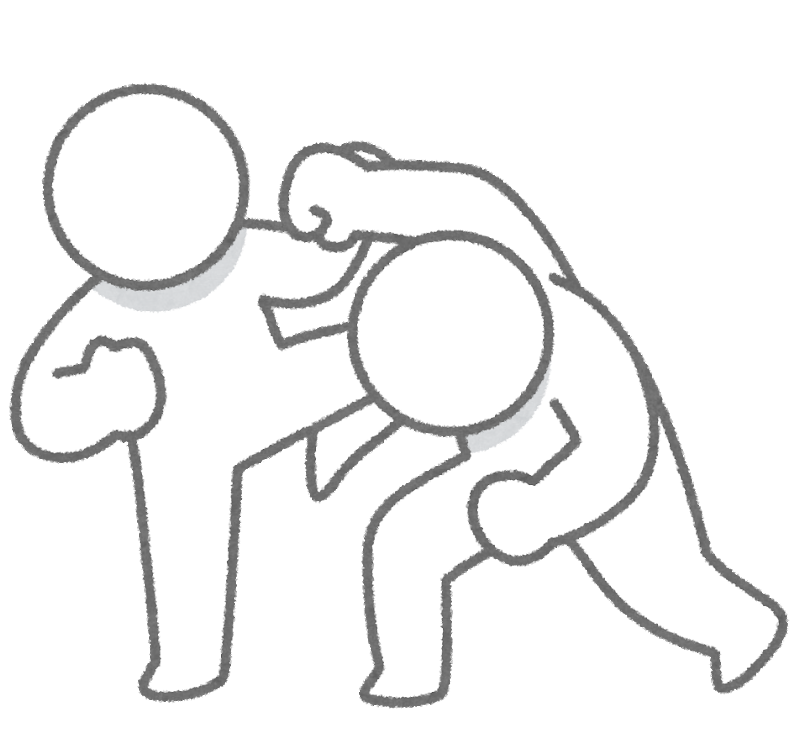 市民
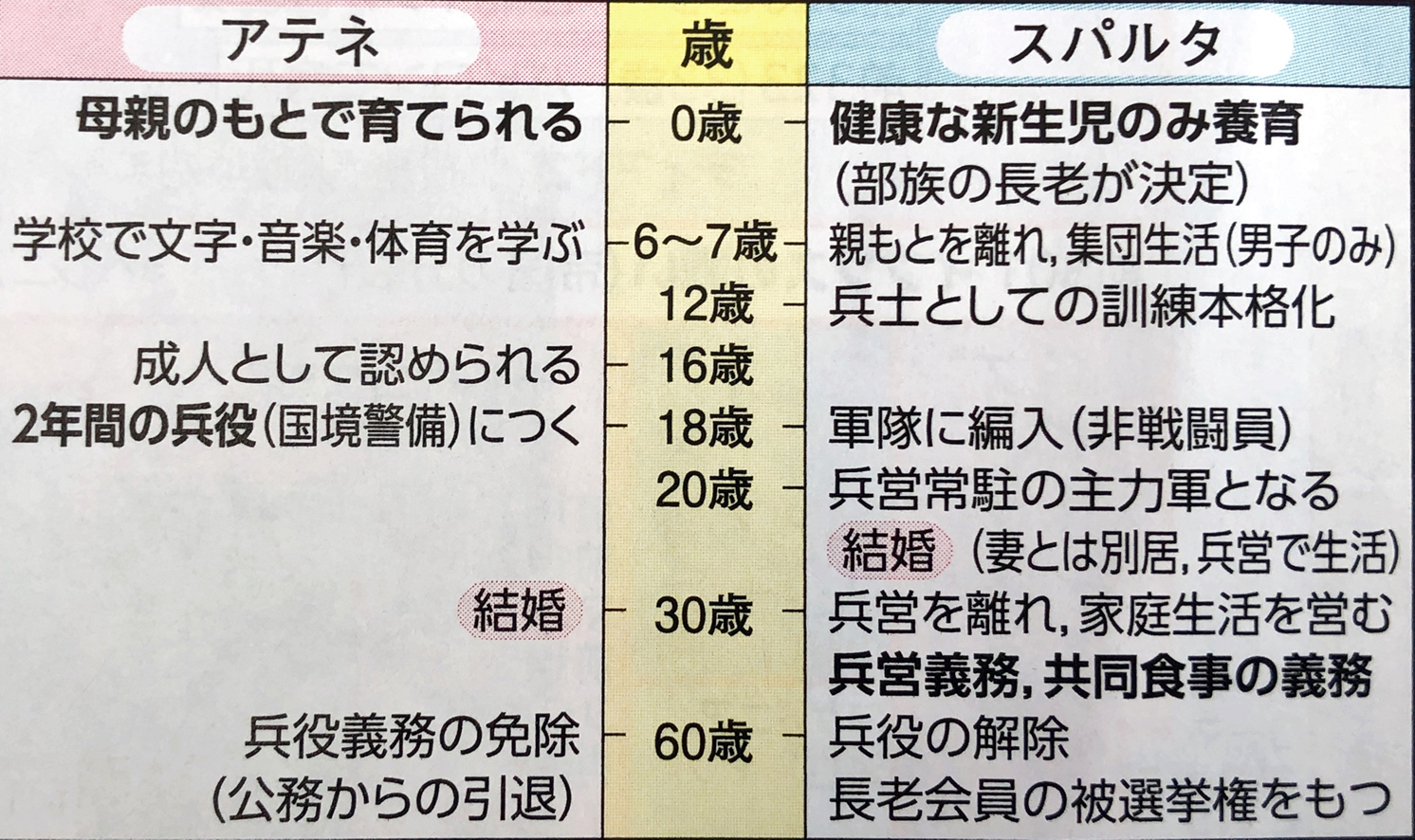 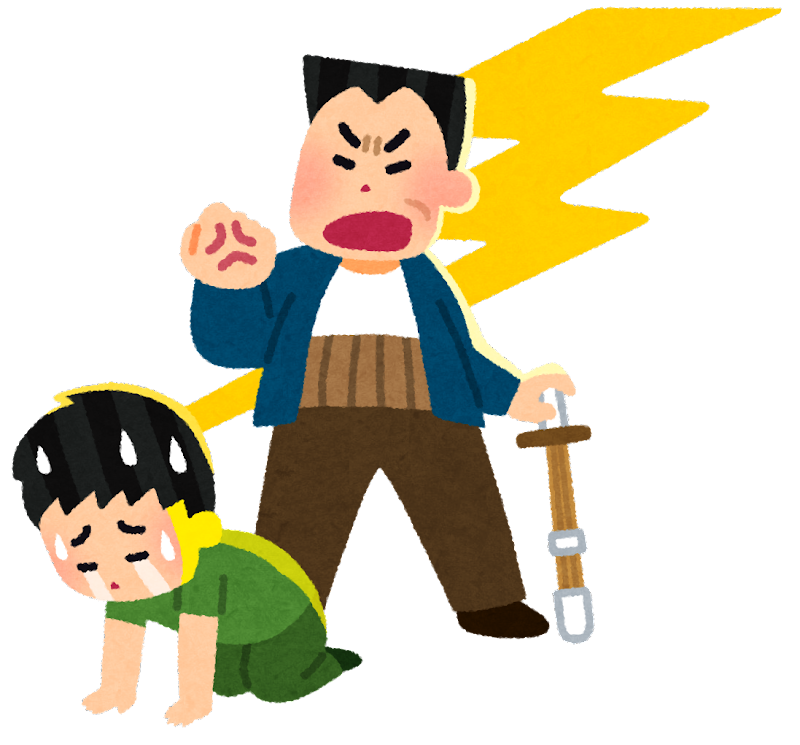 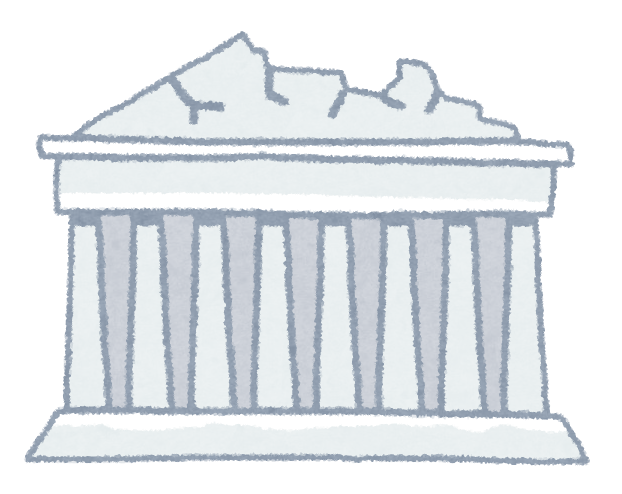 アテネ
スパルタ
先住民を征服した
部族民全体が中心市に居住する形態
有力者貴族だけが
中心市に集まる形態
奴隷制度が発達
（個人所有）
リュクルゴスによる対ヘイロータイの
軍国主義体制
アテネ、スパルタ
アテネ
：イオニア系
・奴隷制度が発達、奴隷の個人所有が一般化
スパルタ
：ドーリア系
・先住民や異民族を支配
・スパルタ市民（約１万）
・ペリオイコイ（約２万）…先住民、半自由民、商工業
・ヘイロータイ（約数万～数十万）
　　　　　　　　　　　　…被征服民、国有奴隷、農業
・リュクルゴスの制…対ヘイロータイの軍国主義政策
→　スパルタ教育によってギリシア最強の陸軍国に